Marine Reserves
Term 1 Week 3
Research questions:
What is a marine reserve?

Do we have any in New Zealand?
In your own words means….
Research online
Read and discuss
Close the tabs
Write your own sentences now

DO NOT cut and paste!! This is against the law.
What is a marine reserve?
Marine means…

Reserve means…

A marine reserve is…
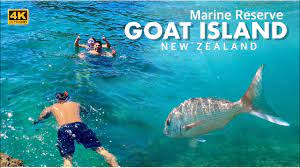 Do we have any in New Zealand?
Yes, we have 44 marine reserves in New Zealand.

One of them is called Goat Island.
Here it is.
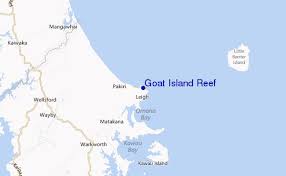